Мониторинг числа воспитанников, принимающих участие 
в образовательных мероприятиях, проводимых в форме
 электронного обучения с применением дистанционных
 образовательных технологий
 
15.05.2020
Количество воспитанников – 29 чел. (24 % от общего числа воспитанников)
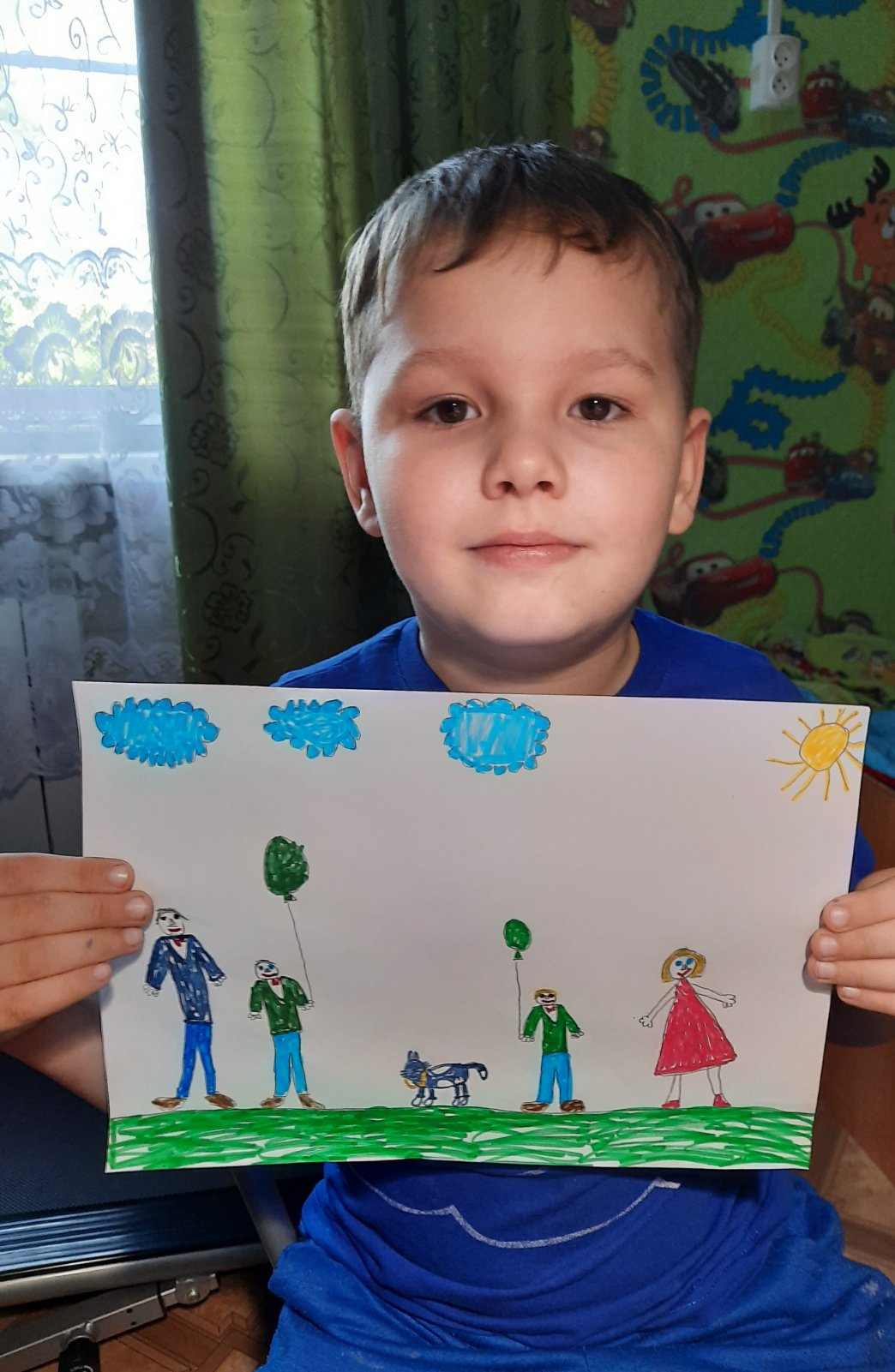 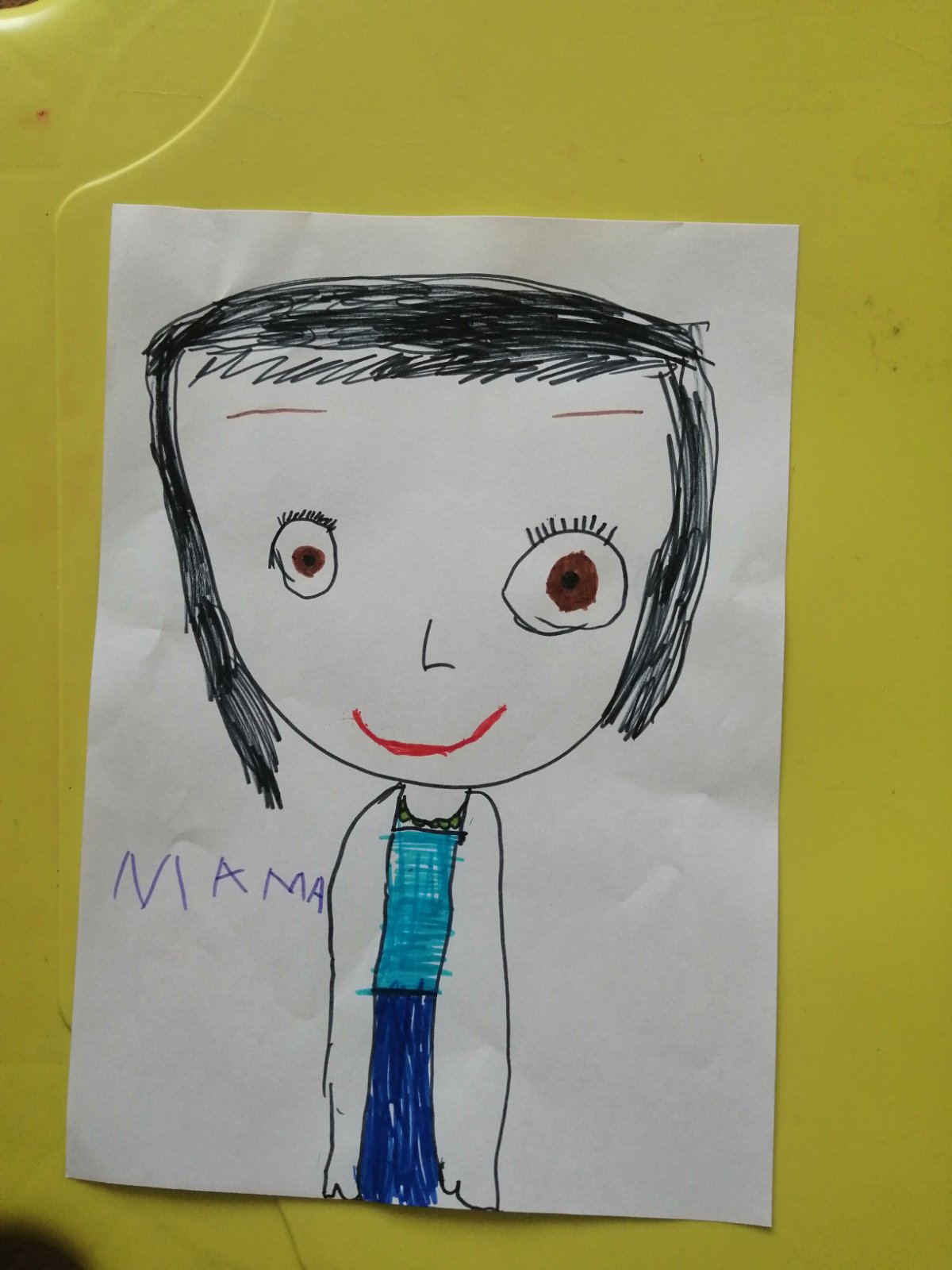 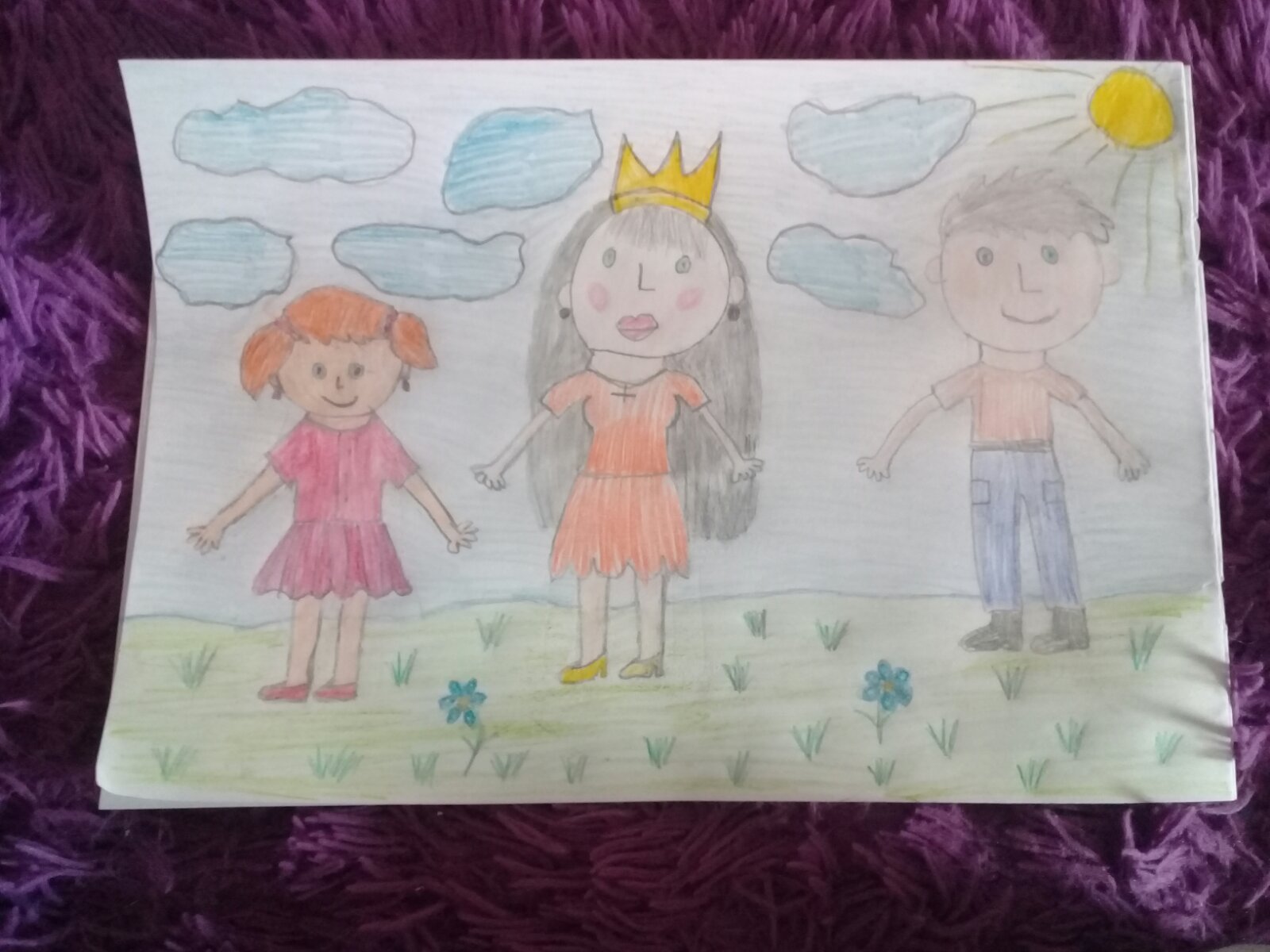 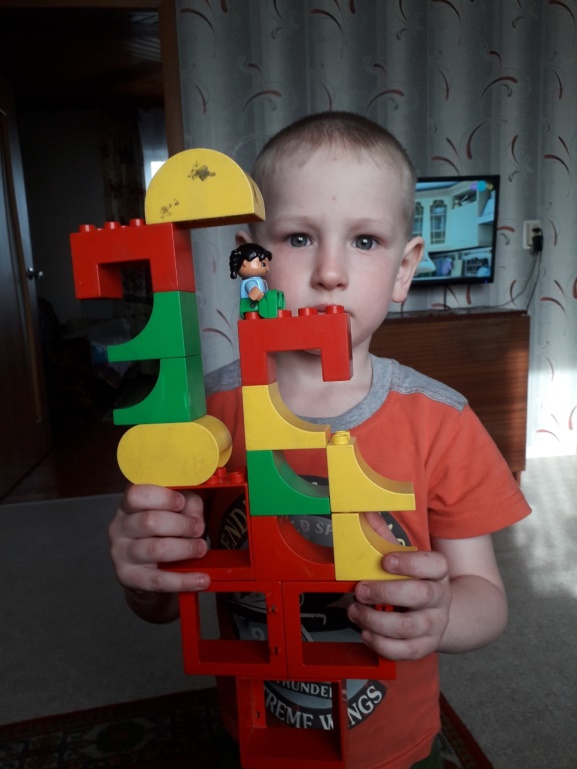 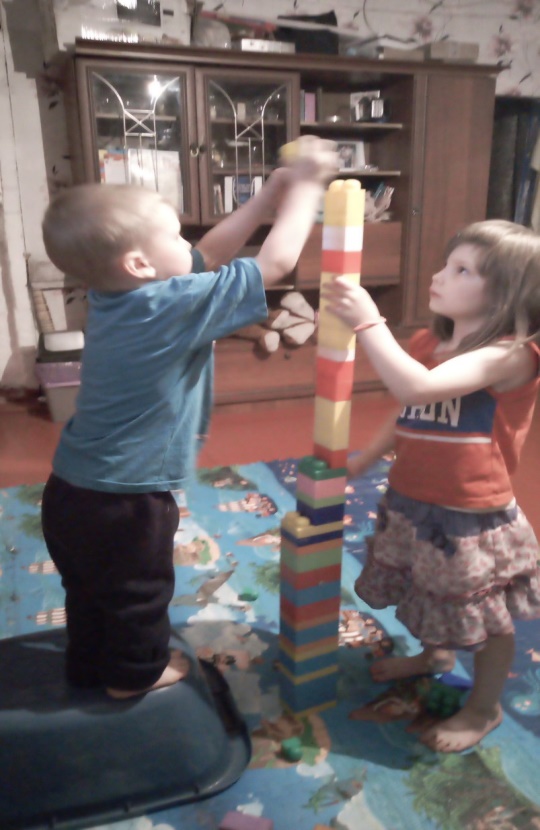 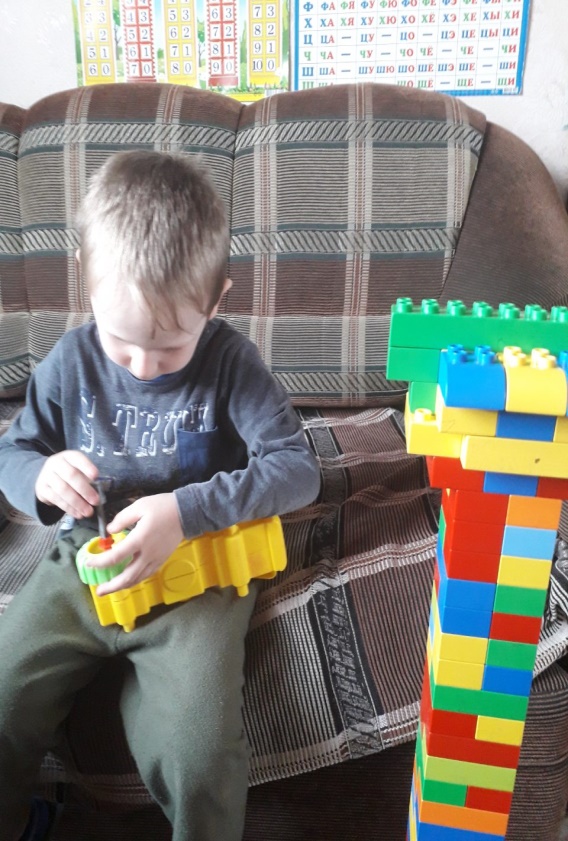